System Engineering	M2D3
11.03.09
Three part lab today
Part 1: finish Western
Part 2: b-gal assay for your mutants
Part 3: sequence analysis
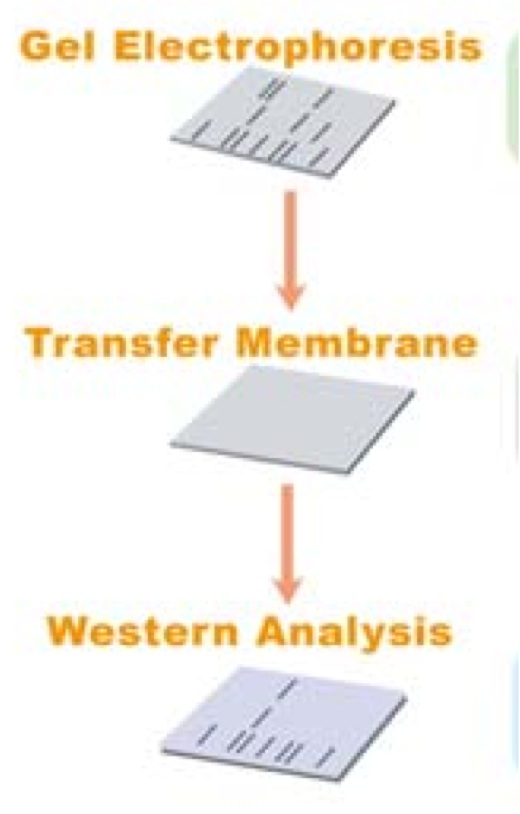 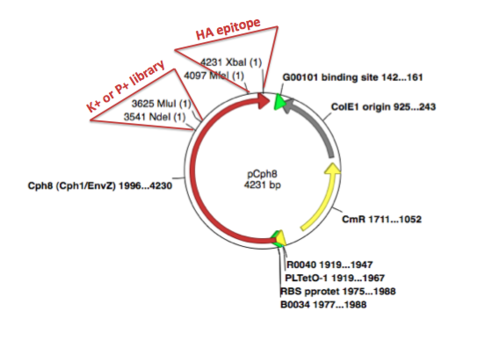 Part 1: finish Western
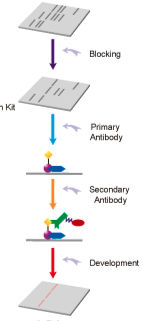 Why are we performing a Western blot?
[Speaker Notes: http://www.genscript.com/product_001/western_application/grp_id/60065/op/detail/Uvrag_Antibody_Analysis.html]
Part 2: b-gal assay
Miller units
Why are we testing both light and dark grown cells?
Should we test + and – HA tag?
How many replicates should we test?
Part 3: Sequence analysis
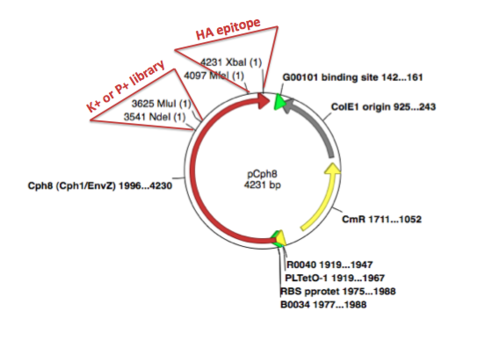 Retrieve the sequences
find the reverse complement 
BLAST your sequence (= query) vs pCph8 (= subject)
Will pCph8 have HA tag?
What will you do with your amino acid changes (if you have any)?
Part 3: Sequence analysis
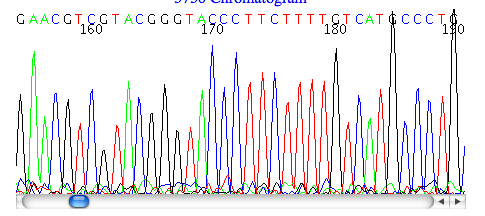 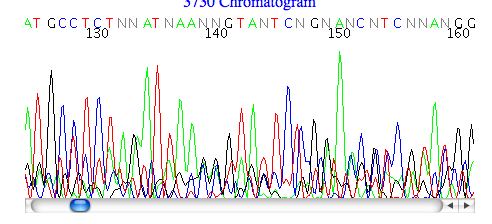